Myeloproliferative Neoplasms  Epidemiology, pathology and Pathogenesis
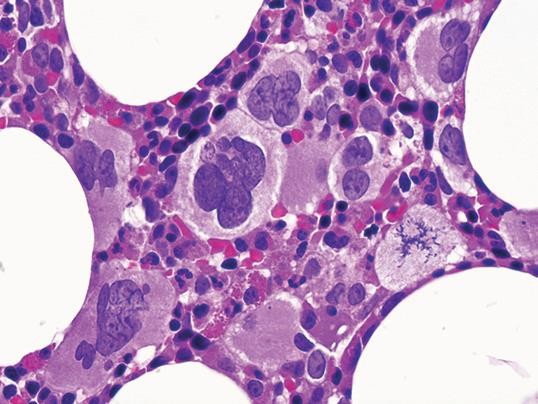 Pardis Nematollahi, MD, Fellowship  of Hematopathology
May , 2022
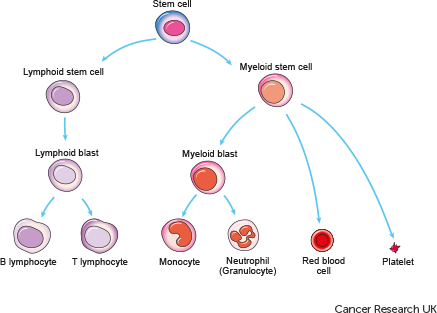 Myeloproliferative Neoplasms
Heterogeneous clonal neoplasms  that originate in a pluripotent or  multipotent bone marrow stem cell
	In most cases, tyrosine kinases  (TKs) or related proteins involved in  signal transduction pathways that are  constitutively activated because of  rearrangements or mutations  involving the genes that encode  them.
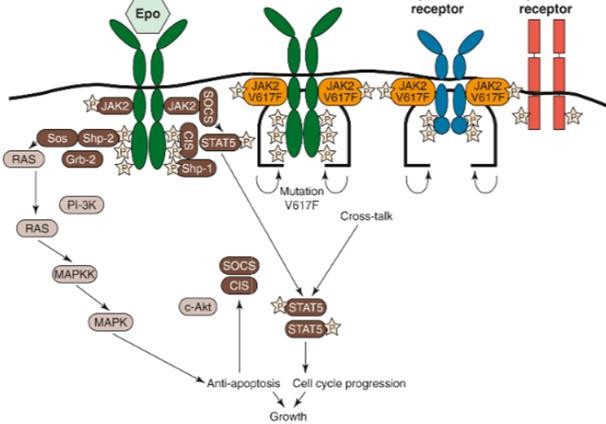 Myeloproliferative  Neoplasms
Initially, the proliferation in the bone marrow  is effective and associated with maturation of  the neoplastic cells that leads to increased  numbers of mature granulocytes, red blood  cells (RBCs), and platelets in the peripheral  blood. Splenomegaly and hepatomegaly are  common.
Despite an insidious onset, each MPN entity  has the potential to progress to bone marrow  failure due to myelofibrosis, ineffective  hematopoiesis, transformation to a blast  phase, or any combination of these events.
Disease progression is usually accompanied by  genetic evolution
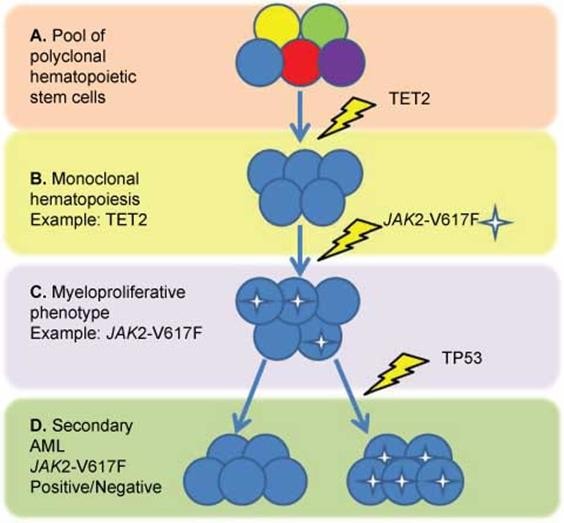 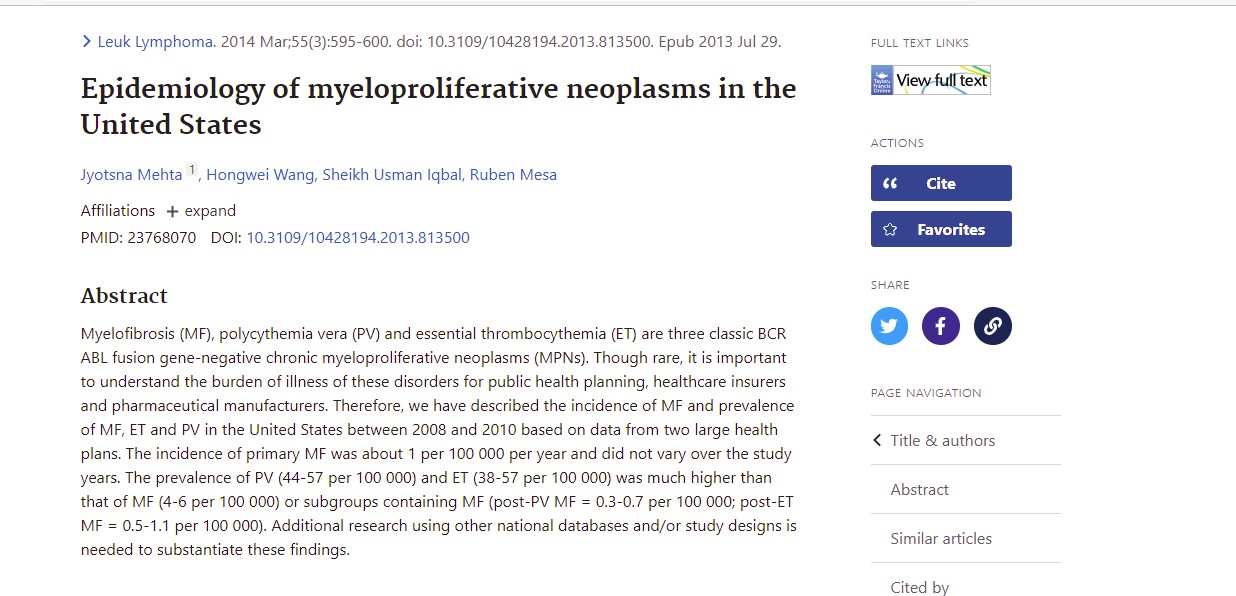 The prevalence of PMF, ET and PV in the US is estimated 13,000, 134,000, and 148,000  The annual incidence of CML, PV and ET are similar at 1-2 per 100,000 person in US.  PMF 0.3 per 100,000 person.
https://pubmed.ncbi.nlm.nih.gov/23768070/
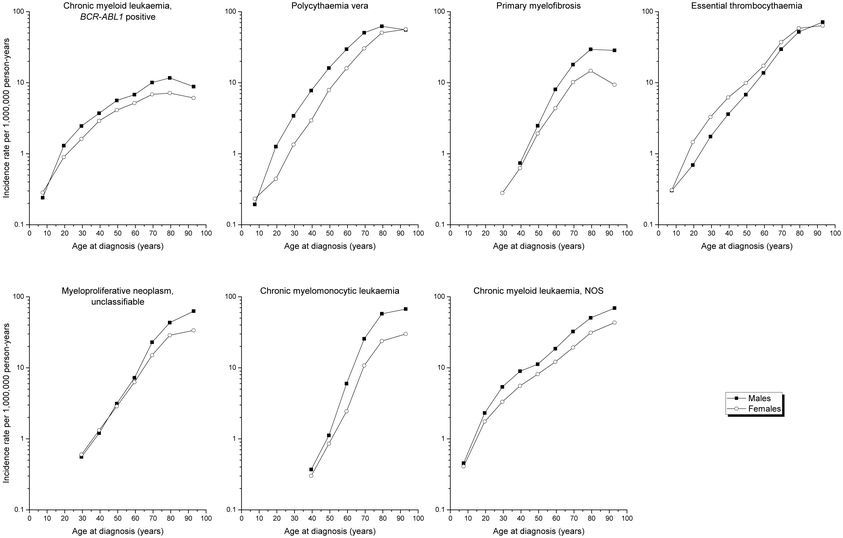 CML an earlier  patient age at  onset has been  reported in  areas where  socioeconomic  status is lower
PMF
prefibrotic  stage accounts  for 30―50% of  all PMF cases

ET second  peak in  particular  women aged  about 30  years
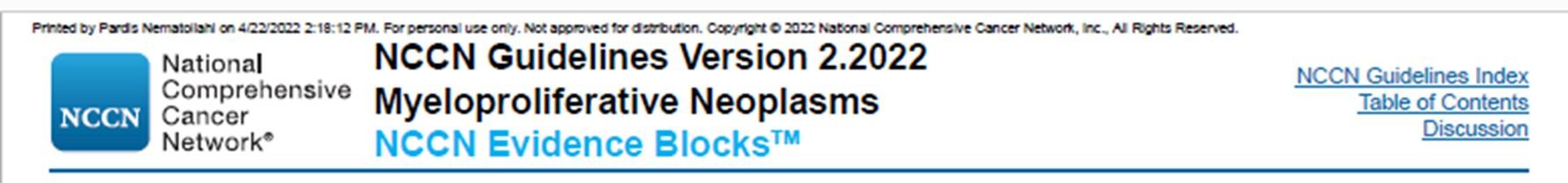 CBC and differential
Comprehensive metabolic panel
FISH or multiplex RT-PCR (if available) for BCR-ABL1
PBS
BMA, iron staining, BMB, Reticulin and Trichrome staining
BM or PB cytogenetic (PB if BM is inaspirable)
Molecular testing PB or BM for JAK2 V617 mutation>>CALR, MPL , JAK2 exon12 or  molecular tests using multigenes NGS panel that include ↑↑↑↑
Once MPN is confirmed, NGS recommended for mutational prognostication
HLA test if considering allogenic BMT
Serum erythropoietin level
Serum iron study
Coagulation test to evaluate acquired VWD or other coagulopathy
Workup  Suspicion of MPN
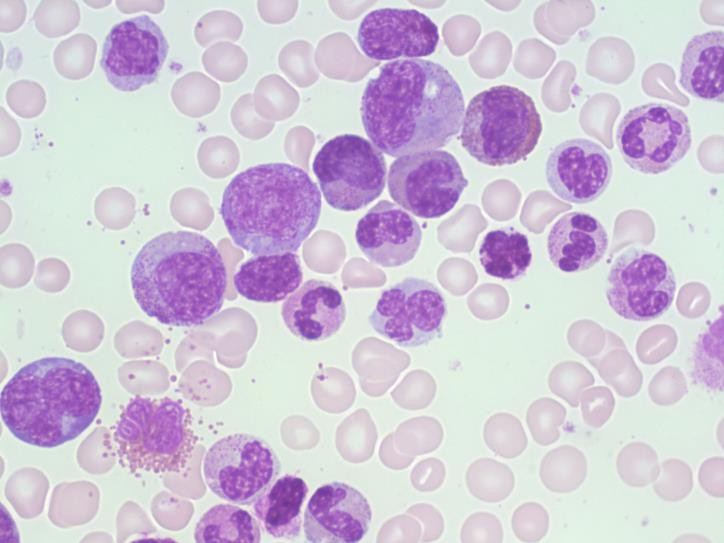 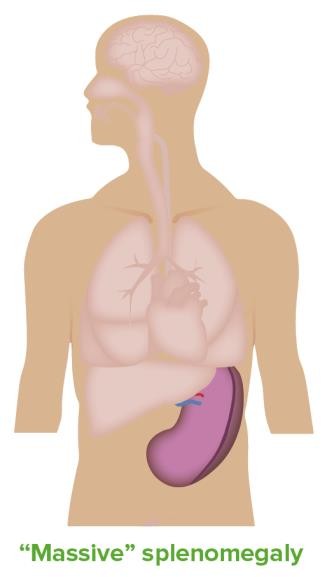 Chronic myeloid leukaemia,  BCR-ABL1―positive
Is the prototype of  Myeloproliferative  Neoplasia
The diagnosis require  detection of Ph  chromosome- BCR/ABL1  fusion gene	in the  appropriate clinical and  hematological context
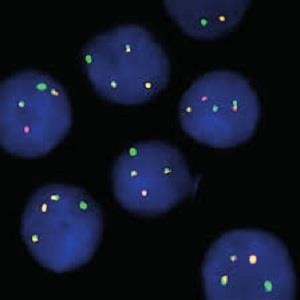 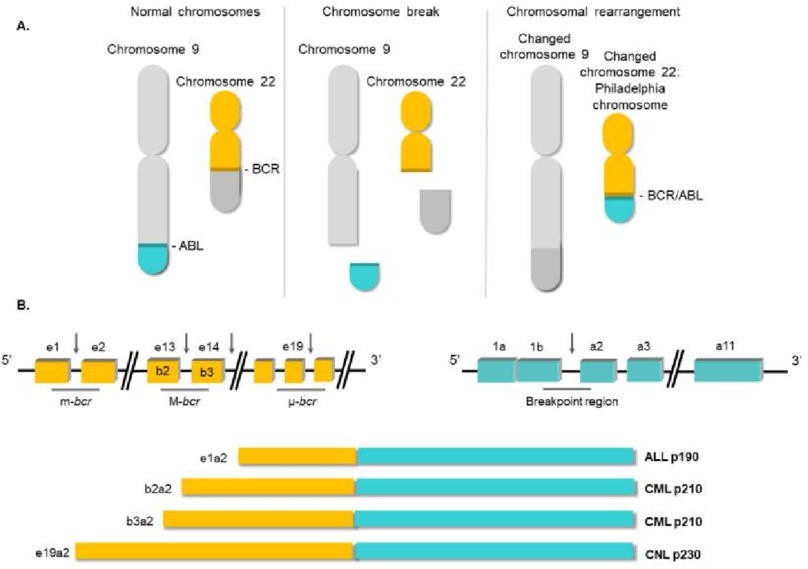 Ph-Negative MPN-Pathogenesis
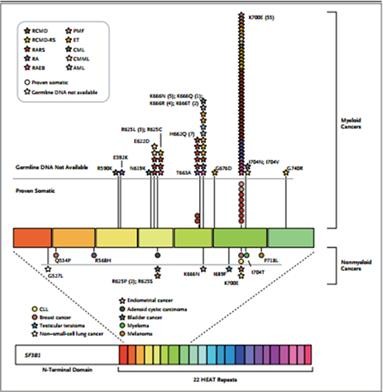 The diagnosis and management of  patients with MPN has evolved since  the identification of Driver mutations  (JAK2, CALR, and MPL mutations) and  development of targeted therapy has  resulted in significant improvement	in  disease related symptoms and quality  of life.
	Also emphasizing and accentuating  marrow cytomorphology and  histomorphology- new diagnostic  criteria by	WHO update for DD of Ph  negative MPN
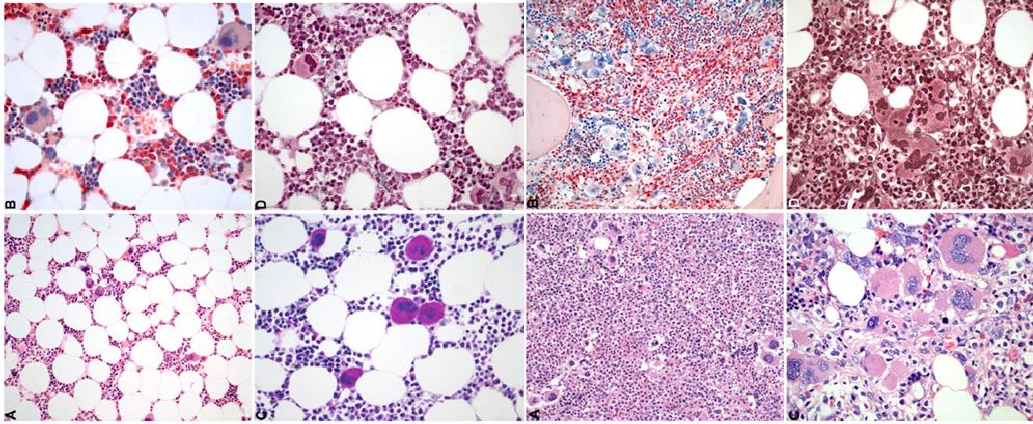 Pathologist has more important role in Dx
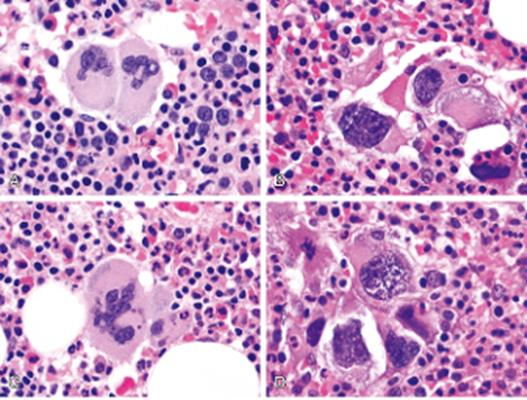 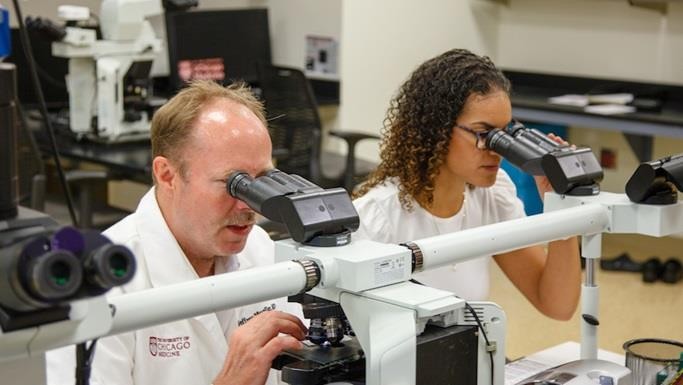 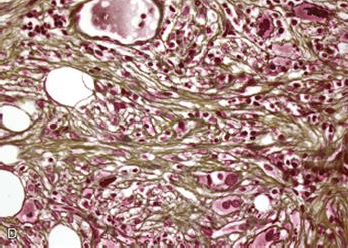 In previous schemes, hematologic data or clinical information was more important	and  histopathology and morphologic features played only a minor role	; but in latest revision specific  histopathologic features were included as diagnostic parameters . Therefore, the diagnostic  algorithms for MPNs now include clinical, hematologic, genetic, and histologic data to accurately  identify and classify the various subtypes.
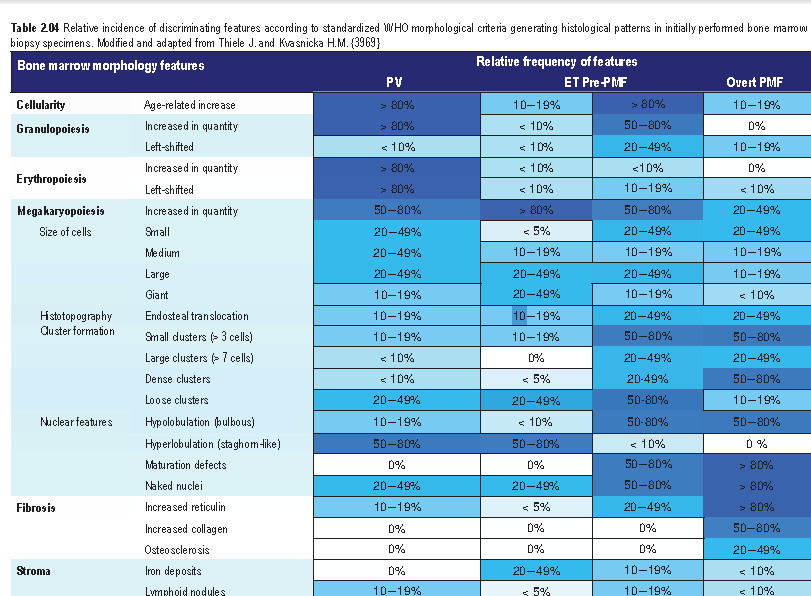 Bone Marrow sampling should be done for initial evaluation and  follow up, and differential	diagnosis
Histology of the bone marrow is the “gold standard” for reaching the correct diagnosis in the Ph
negative MPNs.

In the other word, pathologist can not reliably diagnose MPN and discriminate between different  types of MPN and from other panmyelosis in trephine alone or without Bx.
What should we concentrate on?
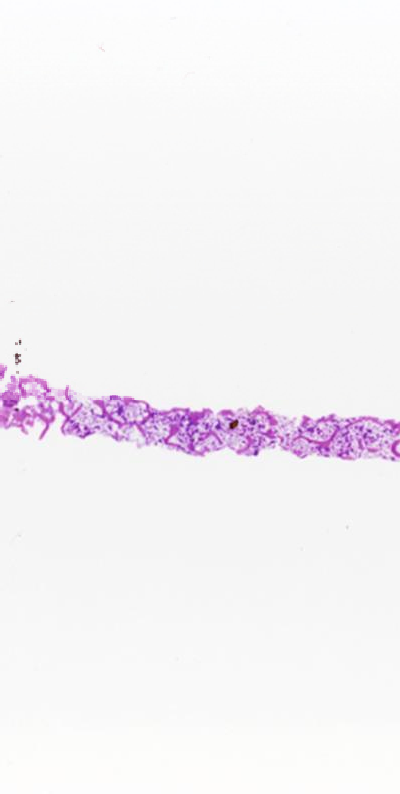 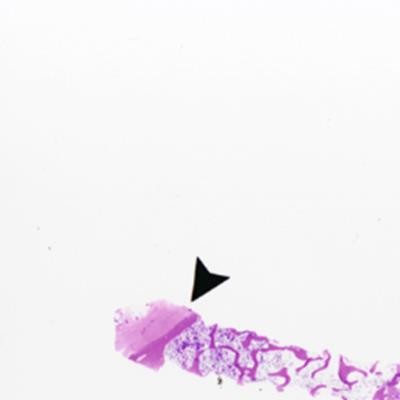 1- Adequacy of  specimen, decalcification  and fixation
1.5 cm long biopsy, 10 inter  trabecular regions
Adequate fixation in proper
time and fixative
–	Formalin, B5, B plus

Decalcification by EDTA or
formic acid,
judged by color of trabeculae
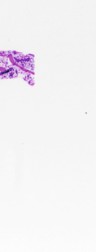 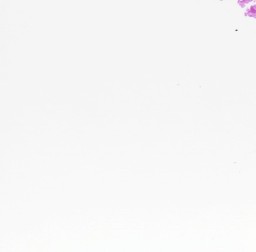 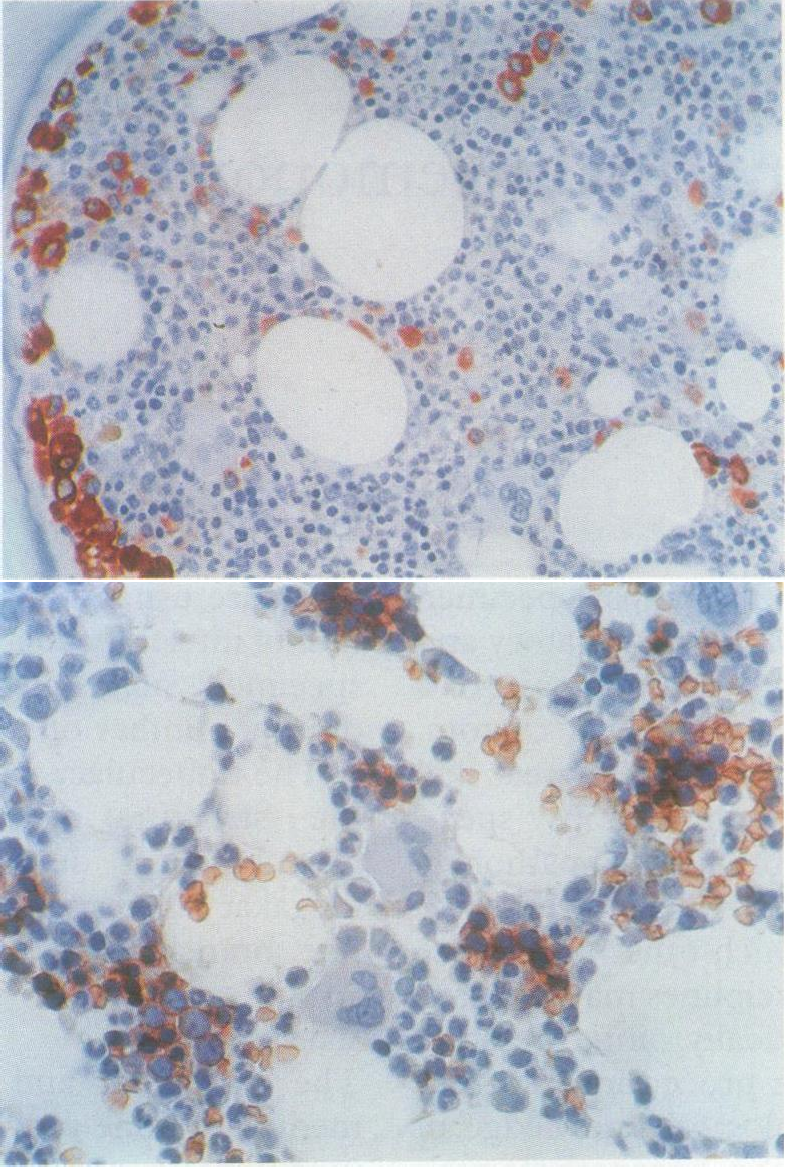 2- Cellularity and distribution
One of the most important  parameters in MPN evaluation
Normally Immature myeloids  are around trabeculae
Erythroids are in the
center, in cluster and  around macrophages
Megs are single in the center
Attention to overall milieu
3- Morphology
Well prepared PB and BMA
smears and adequate biopsy  are essential
Morphology is a key criterion
in diagnosis >>> In patient
with characteristic clinical and
genetic defect ,if the specimen
is not adequate to evaluate
morphology>>> Resampling  should be obtained
Manual blast cell count
preferred to flowcytometry  CD34+ cells
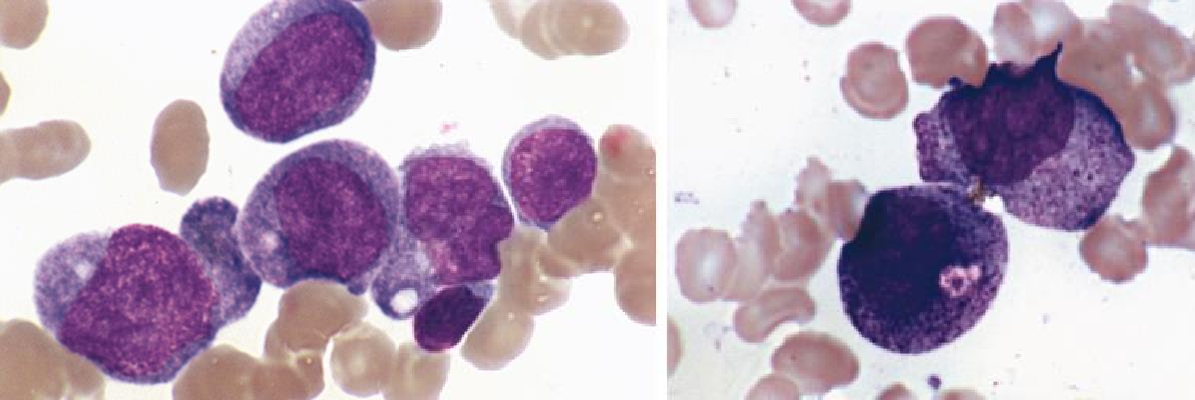 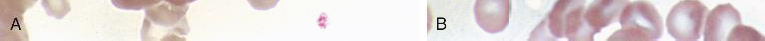 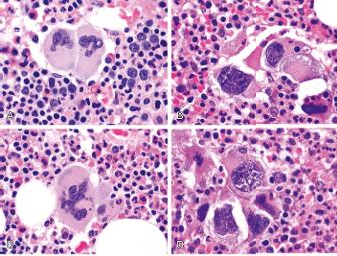 4- Megakaryocytes number, shape and topography
Meg best seen by aim of IHC, CD61
Grouping , loose or dense, small or large
Displacement to near trabeculae
Size and shape
Dysplastic
Isolated nuclei
Small or dwarf meg.
Large hyperlobated nuclei ( staghorn like)
Large hypolobated nuclei ( cloud like)
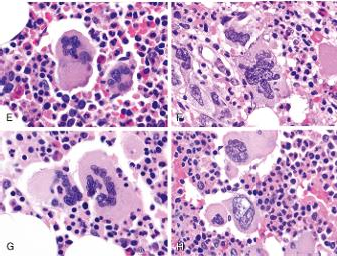 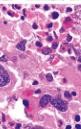 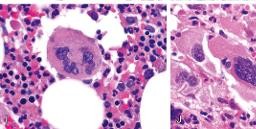 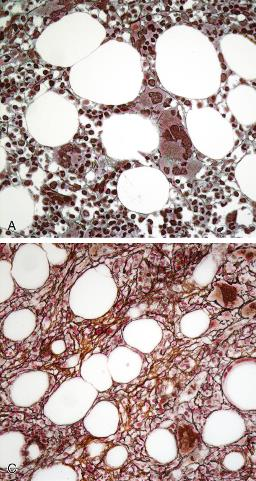 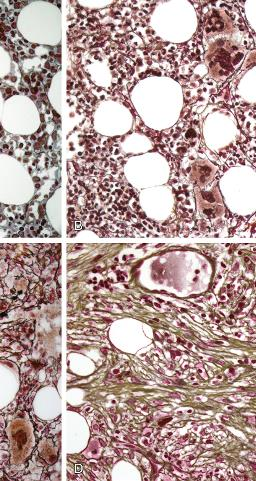 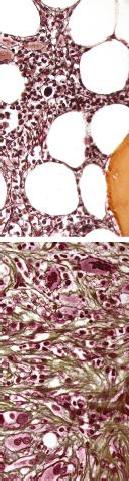 5- Degree of fibrosis
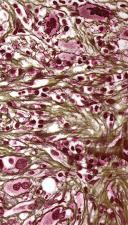 By reticulin, collagen and  sclerosis evaluation
One of the most important  criteria in evaluating and DD of  MPN (Poor survival in PV)
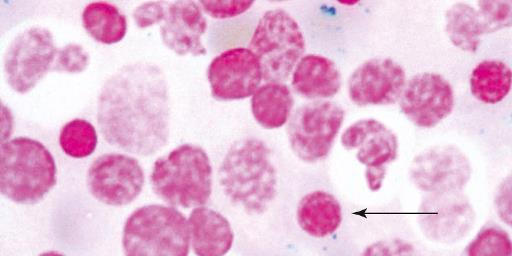 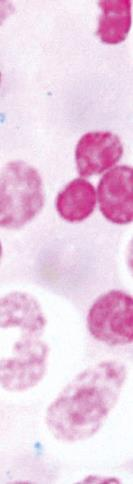 6- Iron staining
Low in the majority of MPN
Absent in P. vera
Ring shape in MDS
Should be performed in all  MPN due to DD  MPN/MDS-RS-T(60% JAK2
<5% CALR and MPL) which  presenting with  thrombocytosis
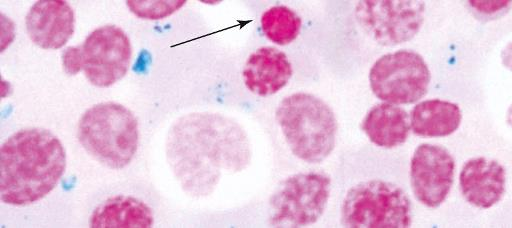 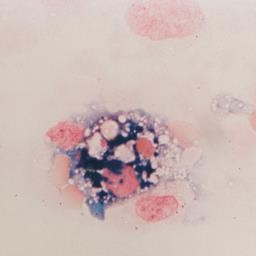 7- Immunohistochemistry
CD34, CD117 , very good when  there is doubt about blast crisis
CD34 for evaluation of  vascularity(PMF increased)
CD61
	Exclude any other malignancy  if morphologically suspected
abnormal fibrosis
abnormal collections of  lymphocytes
abnormal large single cells
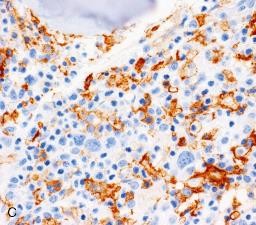 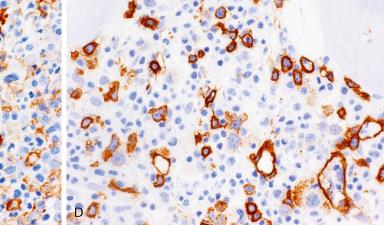 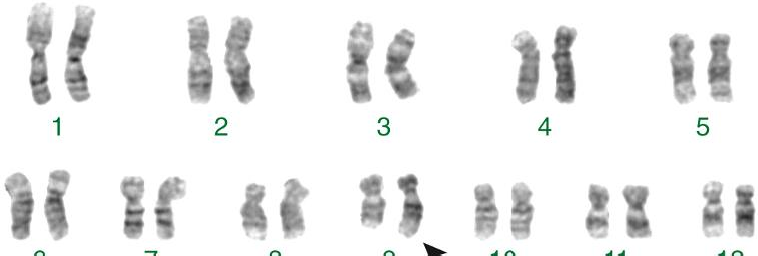 8- Cytogenetic analysis
A complete cytogenetic analysis  of bone marrow cells is essential  during the initial evaluation and  establishing a basement  karyotype
Abnormal karyotype>>>Adverse
prognosis in PV, PMF, ET
Additional cytogenetic  abnormality other than PH in  CML>>> Accelerated phase
Some cytogenetic abnormality  exclude ET: del(5q),t(3;3), Ph
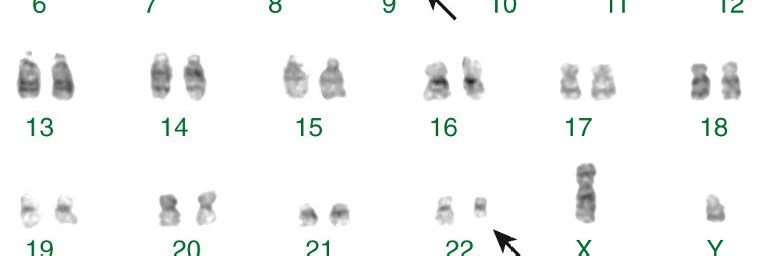 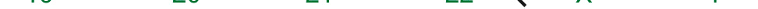 These finding exclude ET  diagnosis
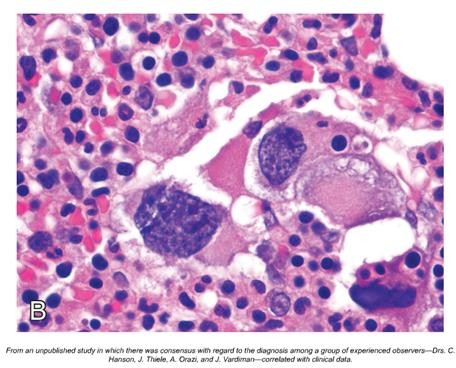 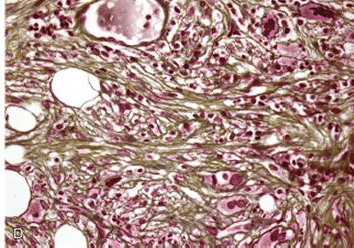 Significant reticulin  fibrosis or collagen  fibrosis
Bizarre, Highly atypical  megakaryocytes
Granulocytic or Erythroid  proliferation
Significant dysplastic  changes in erythroid or  granulocytic cells
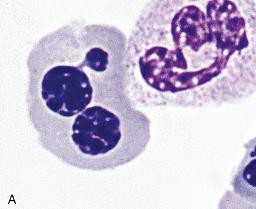 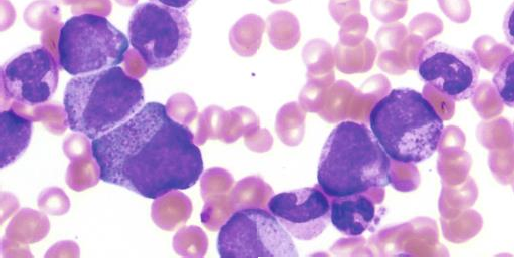 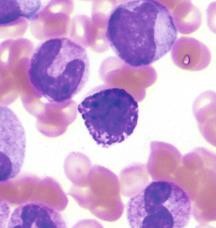 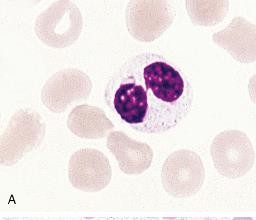 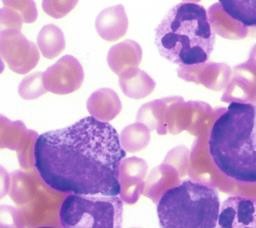 “Driver” Genetic Abnormalities in Myeloproliferative Neoplasms
Although the etiology is unknown but considerable information about  genetic abnormalities that contribute pathogenesis is known
To date, five mutually exclusive mutations have been described that affect  genes encoding proteins that directly or indirectly activate downstream  signaling in the JAK-STAT pathway and lead to myeloproliferation.
two mutations of the Janus 2 kinase gene, JAK2 V617F and JAK2 exon 12
the myeloproliferative leukemia virus oncogene MPL
Calreticulin gene (CALR)
colony-stimulating factor 3 receptor gene (CSF3R) have recently been  recognized in chronic neutrophilic leukemia (CNL)
Additional mutations in ASXL1, EZH2, TET2, IDH1, SRSF2 and SF3B1 genes  are noted to be of in determining the clonal nature of disease
JAK2 Mutation
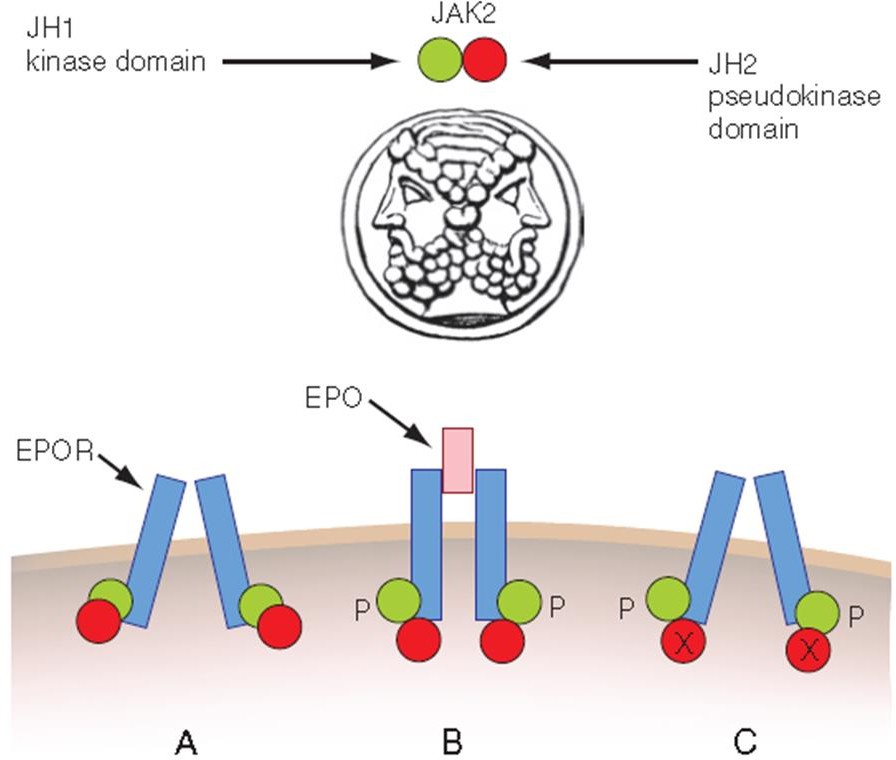 Nearly all PV (Homozygocity is  more commom in PV)
JAK2 mutation accompanied with  EPO are upfront tests for PV Dx
some ET and PMF
MDS
MPN/MDS
Acute leukemia
Lymphoma
Healthy individual
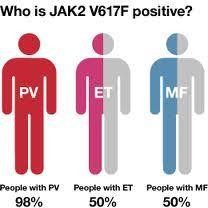 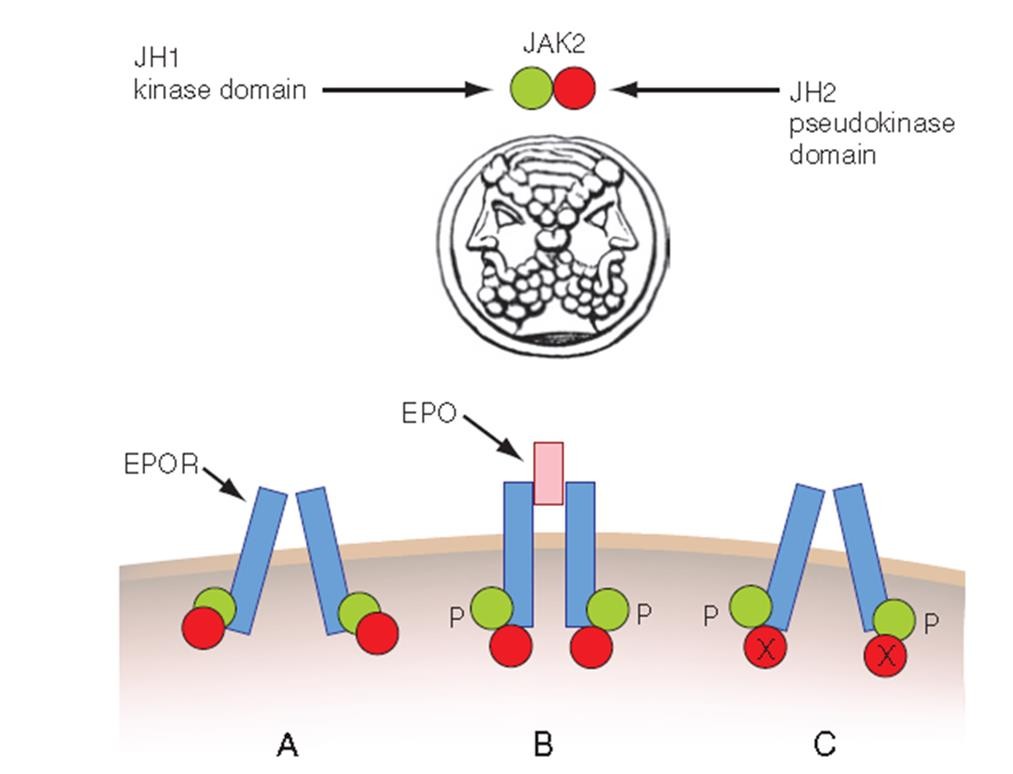 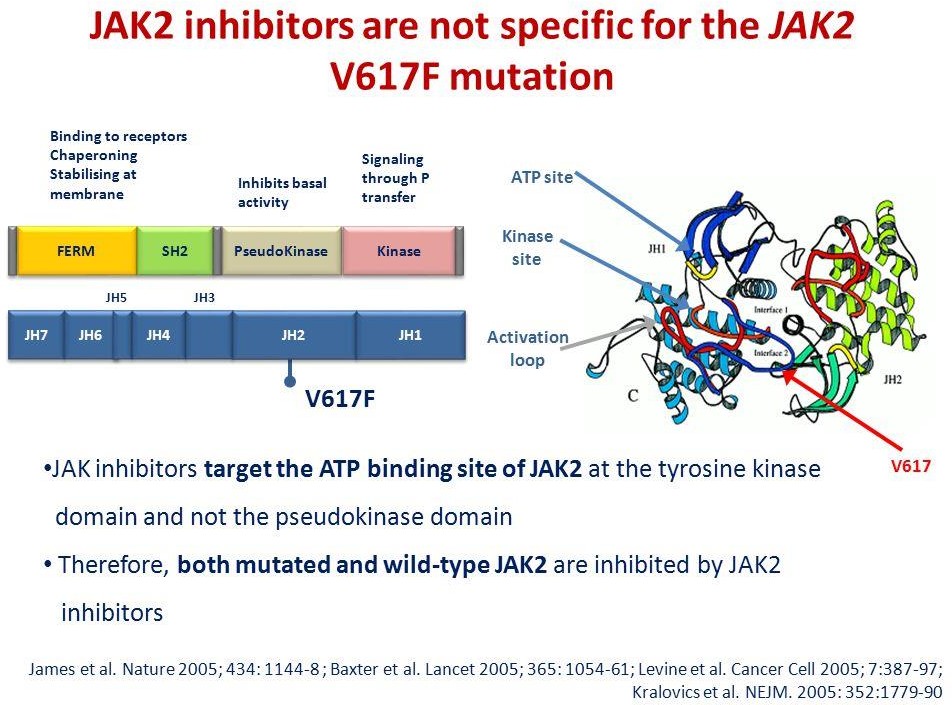 JAK2 Mutation-  Molecular Diagnostic  Technologies
Sanger Sequencing
ARMS PCR
Quantitative Real time  PCR
NGS
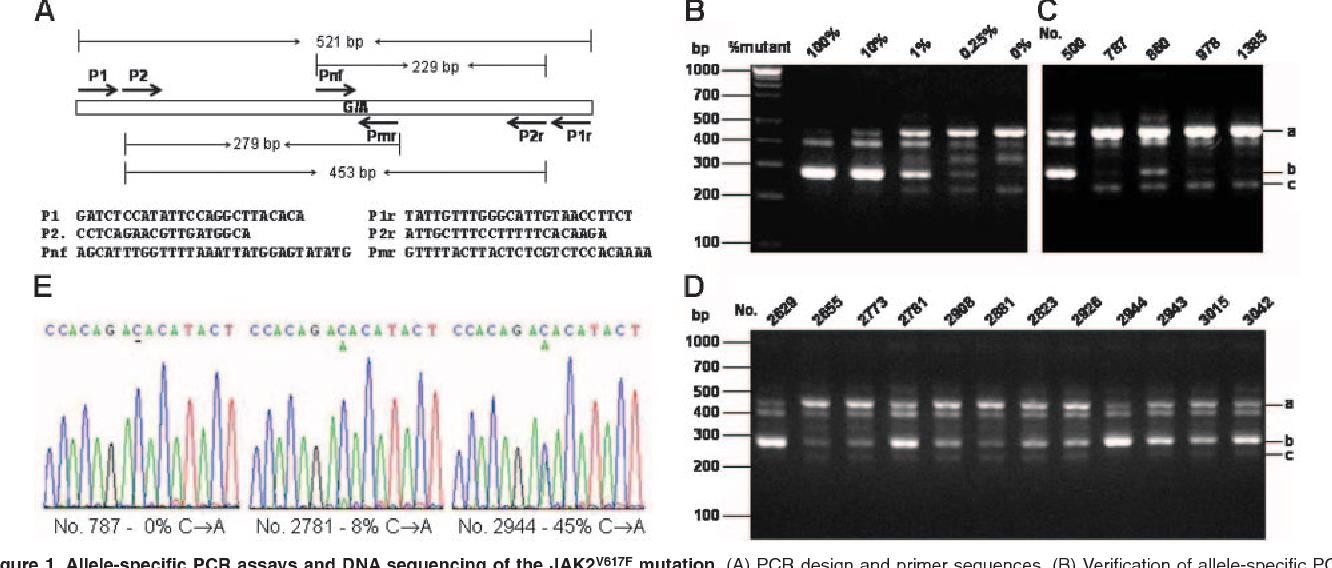 CALR Mutation
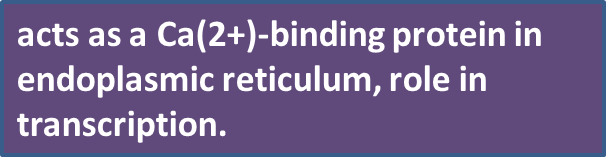 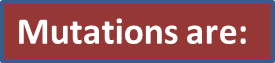 ET and PMF
In younger patients of PMF
Favorable prognosis
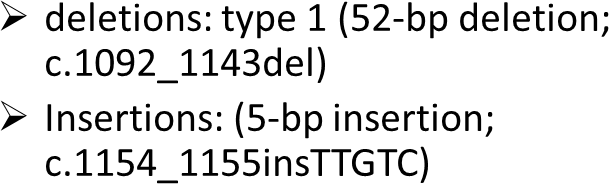 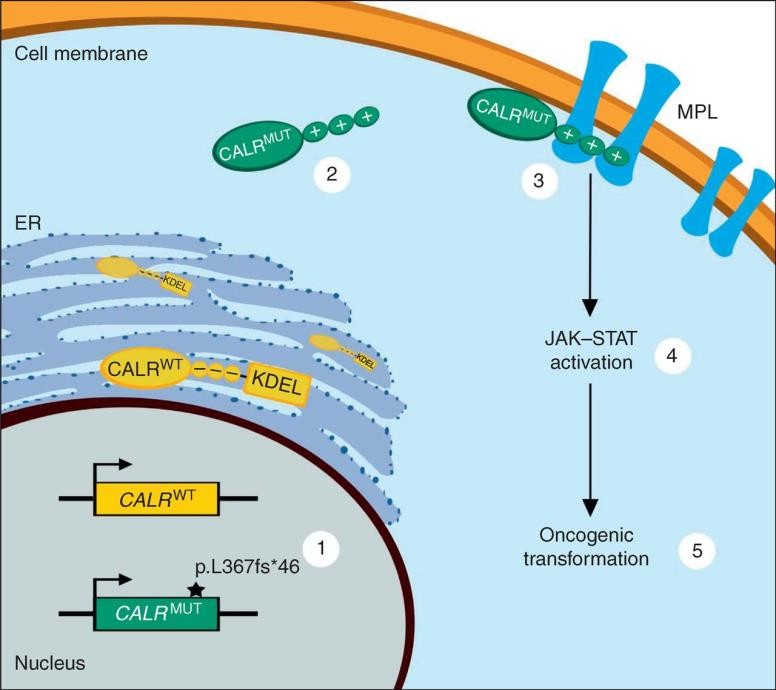 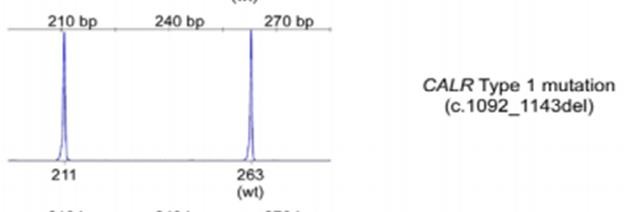 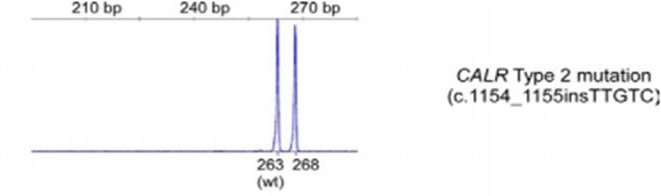 CALR Mutation- Molecular  Diagnostic Technologies


PCR- Fragment sizing  analysis
Whole Exome  Sequencing
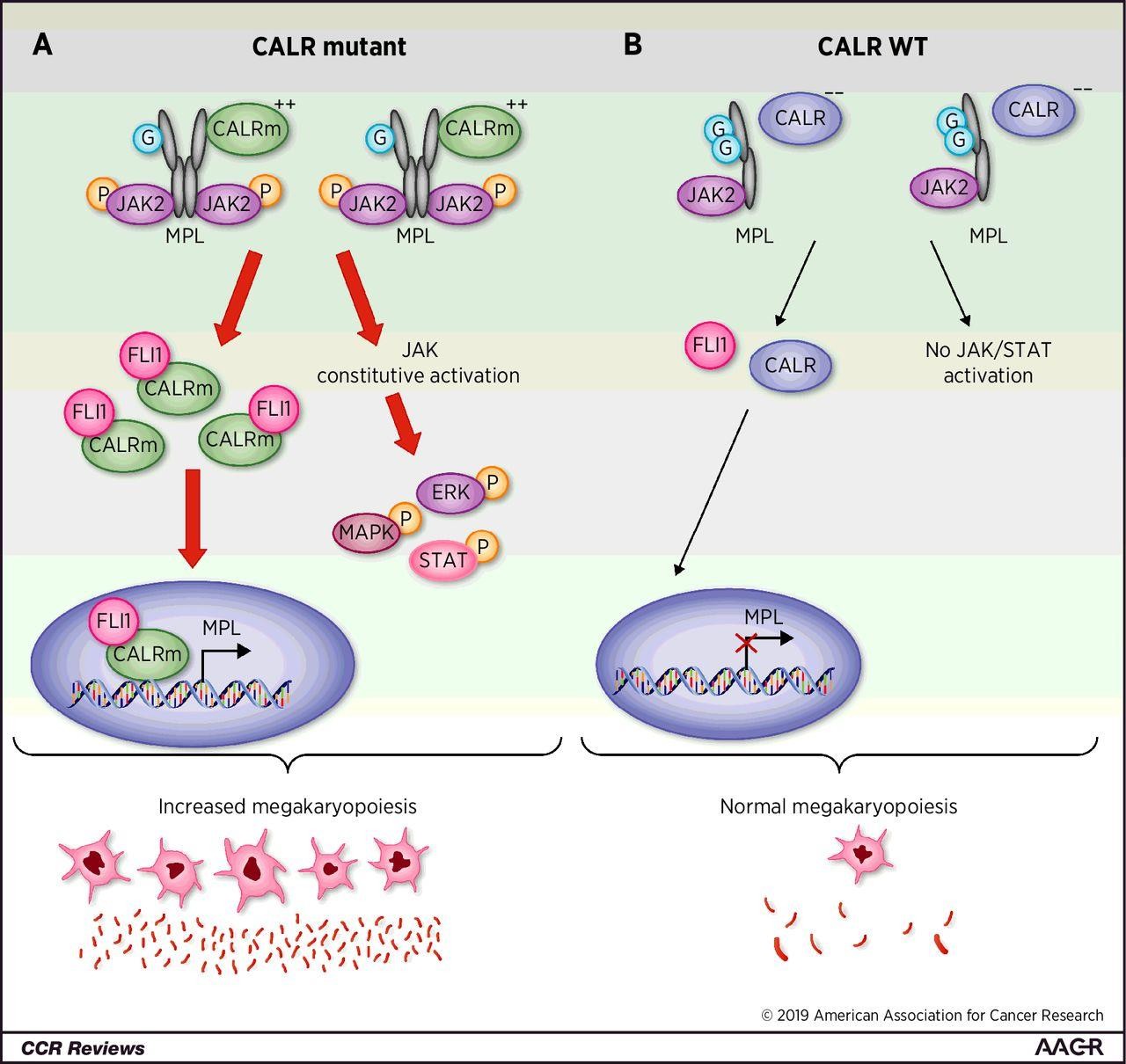 MPL Mutation
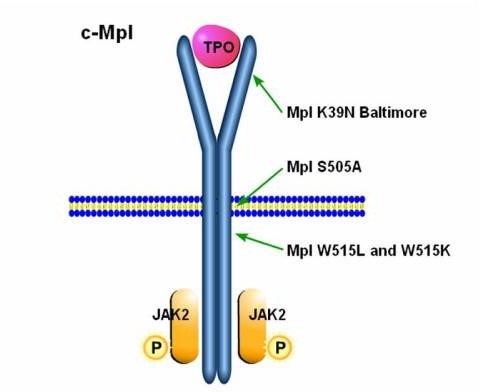 ET and PMF
Encode thrombopoietin  receptor
Detected by:
PCR
Sanger Sequencing
	Next generation  sequencing
Bone marrow specimen  may have higher detection  sensitivity
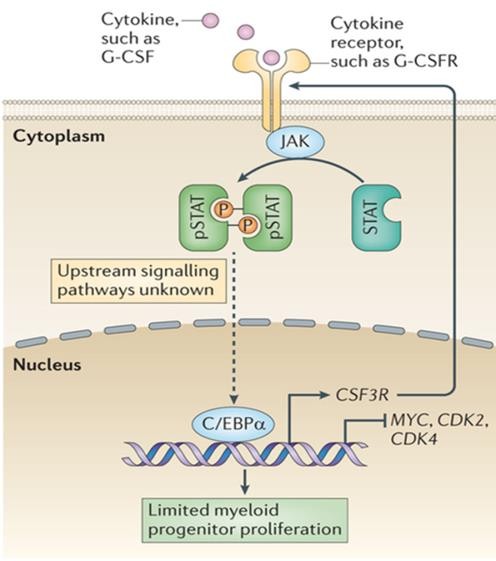 CSF3R Mutation
Colony stimulating factor 3
	production, differentiation  and function of  granulocytes
Mutation in prox  region>>JAK STAT pathway
Mutation in Distal  region>>Congenital  neutropenia responding to  GCSF
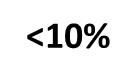 >70%
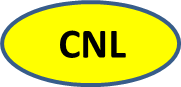 aCML
Are not mutually exclusive
Associated Mutations in  MPN
Not specific or restricted to  MPN
Cooperate driver mutation
>>influence phenotype
Epigenetic regulator
(TET2, ASXL1, EZH2, IDH1, I
DH2, DNMT3A)
RNA splicing (SF3B1, SRSF2,  SETBP1, SF3B2)
transcriptional genes (TP53,  IKZF1, NFE2, CUX1).
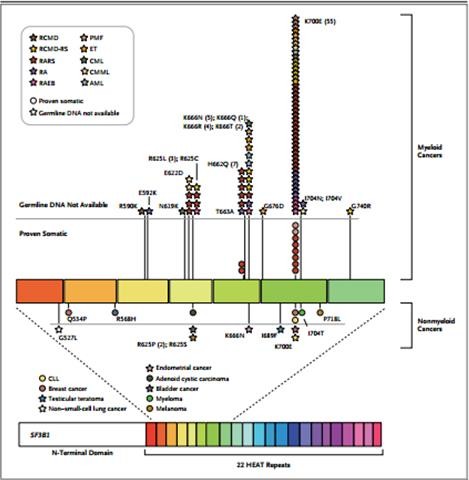 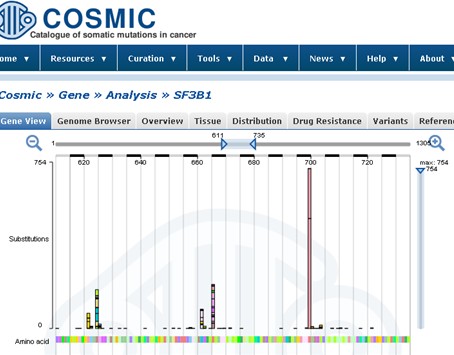 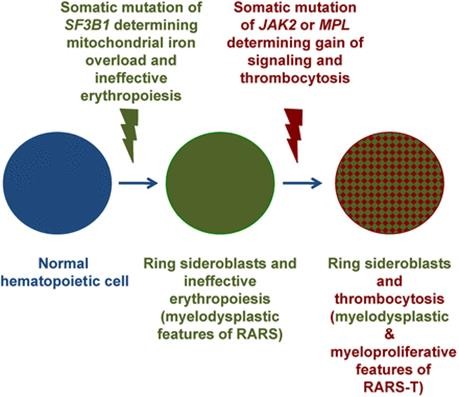 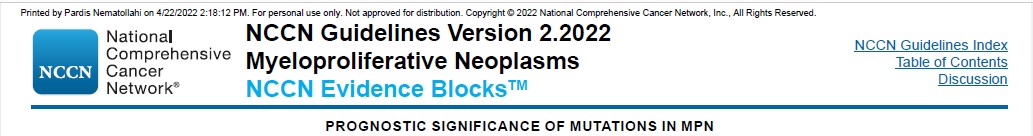 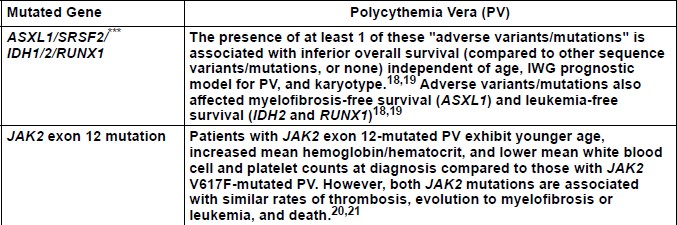 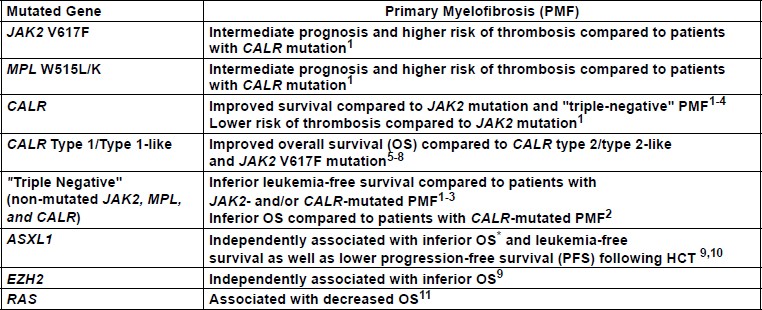 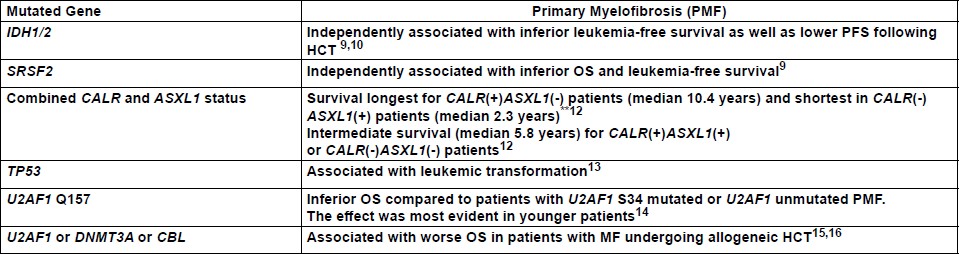 MPN diagnosis needs multidisciplinary approach
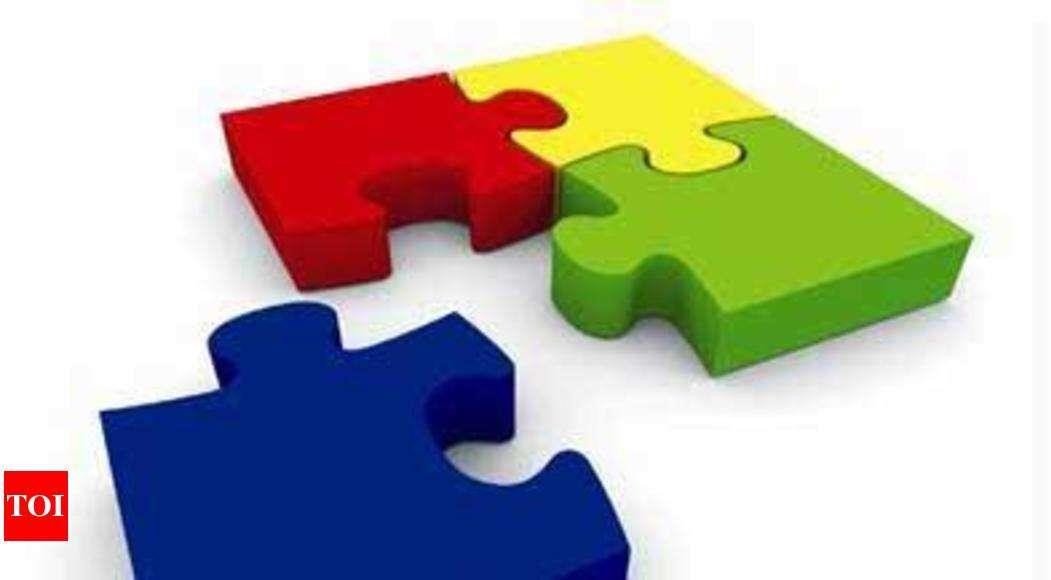